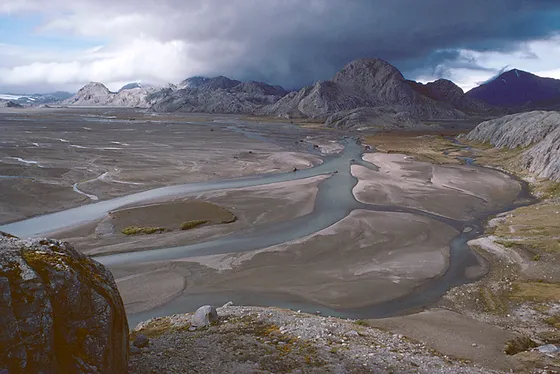 Variations phénotypique et génétique le long des fronts de colonisation: cas de la truite commune introduite aux Îles Kerguelen
Etudiante: Gaëlle BRAHY
Superviseurs: Sylvie Muratorio et Jacques Labonne
Collaborateurs: Miguel de Navascués, Mathieu Buoro
Contexte
Changement d’aire de répartition et fronts de colonisation
Changement global  déplacement d’aire de répartition des espèces  nouveaux environnements rapidement
A la marge de l’aire de distribution
Distribution
Population
Dispersion
Zone nouvellement accessible
Invasion suivant introduction
Front d’expansion
Densité
Ressource
[Speaker Notes: Le long d’un front d’expansion, on s’attend à ce que la densité diminue, menant à plus de compétition pour les ressources au centre et des ressources plus limitées. 
Phenotypic variation: s’il y à des contrastes de traits, sont ils dûs à la varaition dans l’environnement Envi différents ? 
On mesure des traits liés à la competition, pas la competition elle-même 
Qu’est qui est particulier aux front ? Éloignement est factuel, dispersion est un trait 
Si gradient de densité: peut changer compet. Si selection sur disperseurs: on s’attend à voir leur fréquence augmenter

Compet et disp évoluent-elles ? Auteurs prédisent var phénot et genet associés – pcq y’à des gradients
Expliquer pq compet ou disp pouraient etre favorisés et où]
Contexte
Changement d’aire de répartition et fronts de colonisation
Changement global  déplacement d’aire de répartition des espèces  nouveaux environnements rapidement
A la marge de l’aire de distribution
Distribution
Population
Dispersion
Zone nouvellement accessible
Invasion suivant introduction
Front d’expansion
Densité
Ressource
Compétition
Gradients de traits adaptatifs (Burton et al., 2010)
Capacité de dispersion
[Speaker Notes: Le long d’un front d’expansion, on s’attend à ce que la densité diminue, menant à plus de compétition pour les ressources au centre et des ressources plus limitées. 
Phenotypic variation: s’il y à des contrastes de traits, sont ils dûs à la varaition dans l’environnement Envi différents ? 
On mesure des traits liés à la competition, pas la competition elle-même 
Qu’est qui est particulier aux front ? Éloignement est factuel, dispersion est un trait 
Si gradient de densité: peut changer compet. Si selection sur disperseurs: on s’attend à voir leur fréquence augmenter

Compet et disp évoluent-elles ? Auteurs prédisent var phénot et genet associés – pcq y’à des gradients
Expliquer pq compet ou disp pouraient etre favorisés et où]
Contexte
Changement d’aire de répartition et fronts de colonisation
Changement global  déplacement d’aire de répartition des espèces  nouveaux environnements rapidement
A la marge de l’aire de distribution
Distribution
Population
Dispersion
Zone nouvellement accessible
Invasion suivant introduction
Expansion d’aire: implications écologiques et évolutives
Variation phénotypique: plasticité ou adaptation ? (Hansen et al., 2012) 
Variabilité génétique: démographie ou évolution adaptative ? (Excoffier, 2017; Miller et al., 2020)
Traits
Diversité génétique
Front d’expansion
Densité
Ressource
Compétition
Gradients de traits adaptatifs (Burton et al., 2010)
Capacité de dispersion
[Speaker Notes: Le long d’un front d’expansion, on s’attend à ce que la densité diminue, menant à plus de compétition pour les ressources au centre et des ressources plus limitées. 
Phenotypic variation: s’il y à des contrastes de traits, sont ils dûs à la varaition dans l’environnement Envi différents ? 
On mesure des traits liés à la competition, pas la competition elle-même 
Qu’est qui est particulier aux front ? Éloignement est factuel, dispersion est un trait 
Si gradient de densité: peut changer compet. Si selection sur disperseurs: on s’attend à voir leur fréquence augmenter

Compet et disp évoluent-elles ? Auteurs prédisent var phénot et genet associés – pcq y’à des gradients
Expliquer pq compet ou disp pouraient etre favorisés et où]
Contexte
Changement d’aire de répartition et fronts de colonisation
Changement global  déplacement d’aire de répartition des espèces  nouveaux environnements rapidement
A la marge de l’aire de distribution
Distribution
Population
Dispersion
Zone nouvellement accessible
Invasion suivant introduction
Expansion d’aire: implications écologiques et évolutives
Variation phénotypique: plasticité ou adaptation ? (Hansen et al., 2012) 
Variabilité génétique: démographie ou évolution adaptative ? (Excoffier, 2017; Miller et al., 2020)
Traits
Diversité génétique
Front d’expansion
Densité
Ressource
Compétition
Gradients de traits adaptatifs (Burton et al., 2010)
Comprendre les dynamiques de fronts de colonisation pour la gestion et la conservation  Monitoring spatial long terme
Capacité de dispersion
[Speaker Notes: Le long d’un front d’expansion, on s’attend à ce que la densité diminue, menant à plus de compétition pour les ressources au centre et des ressources plus limitées. 
Phenotypic variation: s’il y à des contrastes de traits, sont ils dûs à la varaition dans l’environnement Envi différents ? 
On mesure des traits liés à la competition, pas la competition elle-même 
Qu’est qui est particulier aux front ? Éloignement est factuel, dispersion est un trait 
Si gradient de densité: peut changer compet. Si selection sur disperseurs: on s’attend à voir leur fréquence augmenter

Compet et disp évoluent-elles ? Auteurs prédisent var phénot et genet associés – pcq y’à des gradients
Expliquer pq compet ou disp pouraient etre favorisés et où]
Contexte
Anadrome facultative
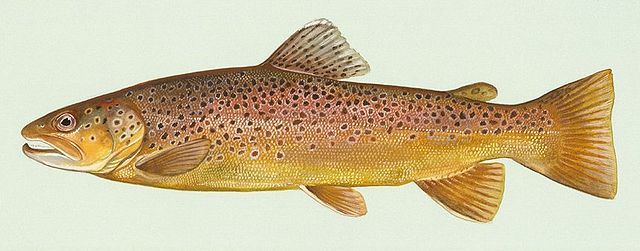 Cas d’étude: expansion de la truite commune aux Îles Kerguelen
Introduite dans quelques rivières – aujourd’hui présente dans plus de 40
Salmo trutta
Monitoring régulier dans le temps et l’espace depuis 1962
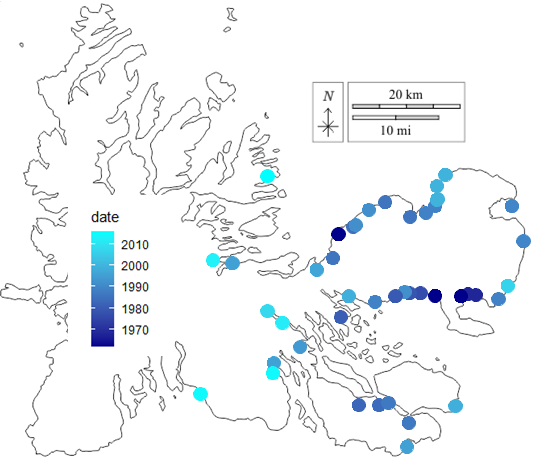 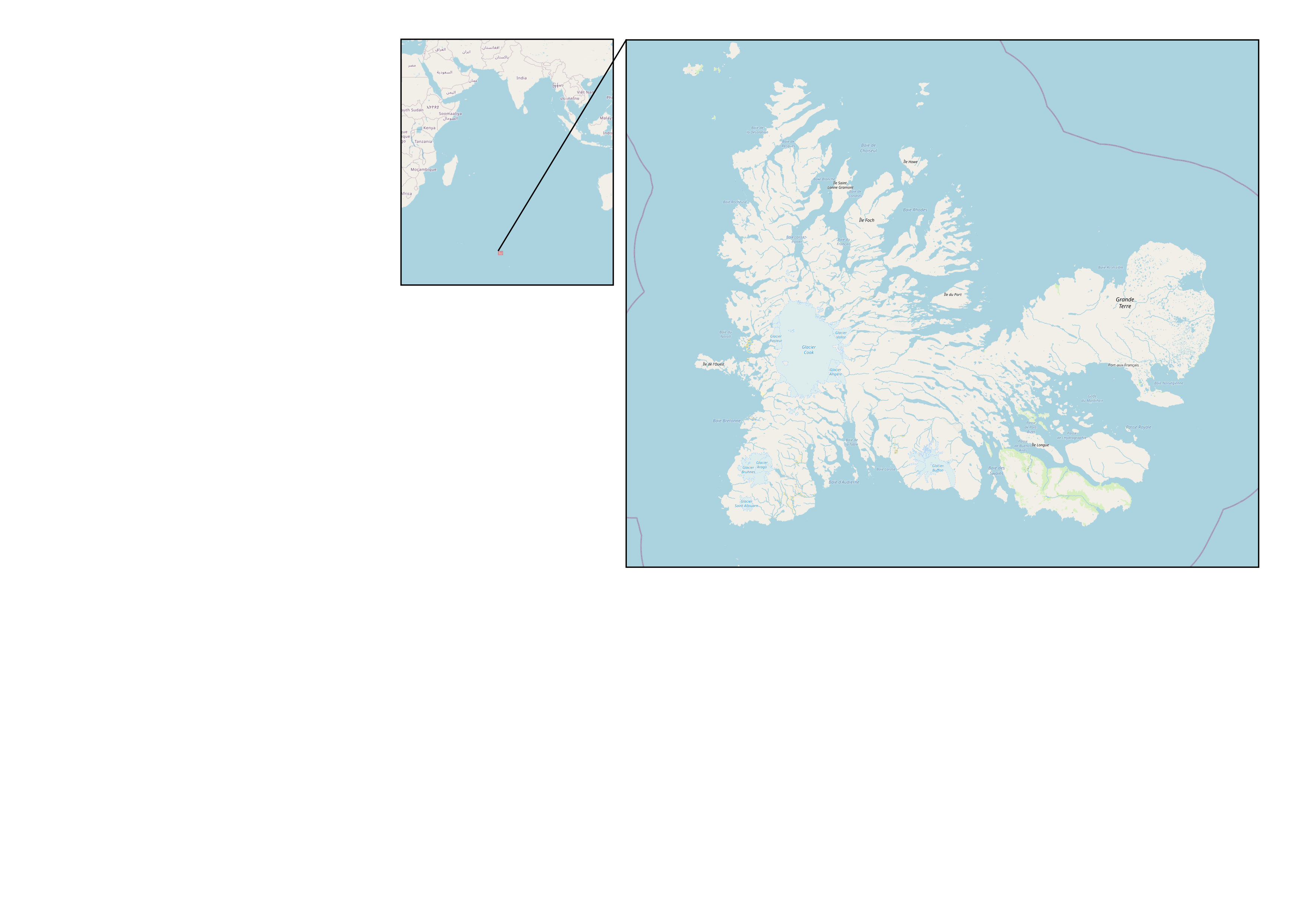 [Speaker Notes: On a un cas d’étude, pour lequel on dispose de ces données de monitoring long terme dans le temps et l’espace. Il s’agit de l’introduction de la truite comune aux iles kerguelen dans les années 60 dans quelques rivières, et la métapopulation porte maintenant sur près de 40 rivières suite au succès colonisateur de l’espèce. On dispose de plus de 150 000 captures et plus de 40 000 échantillons, et le jeu de données est continuellement updaté par des campagnes régulières. Les populatiosn sont présentées sur la carte, plus clair plus recent.
On utilisera les données de biométries et les écailles de la base de données + celles que l’on récoltera lors de la prochaine campagne à l’hiver 24-25 bien qu’elles ne soient pas indispensable à la realization de notre étude.
Notre approche s’inscrit dans la lignée d’autres études qui se sont servi du meme jeu de donn]
Contexte
Anadrome facultative
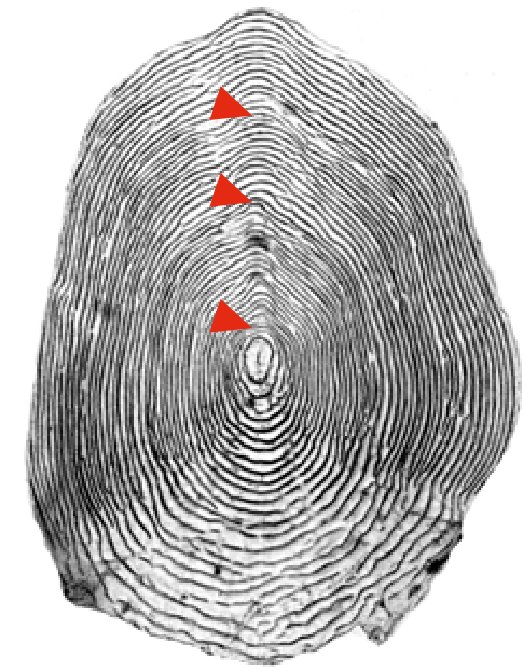 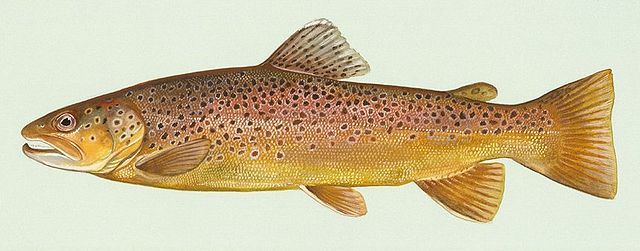 Cas d’étude: expansion de la truite commune aux Îles Kerguelen
Introduite dans quelques rivières – aujourd’hui présente dans plus de 40



Plus de 50 000 échantillons - 150 000 captures
Matériel: écaille et informations individuelles du jeu de données + prochaine campagne
Salmo trutta
Monitoring régulier dans le temps et l’espace depuis 1962
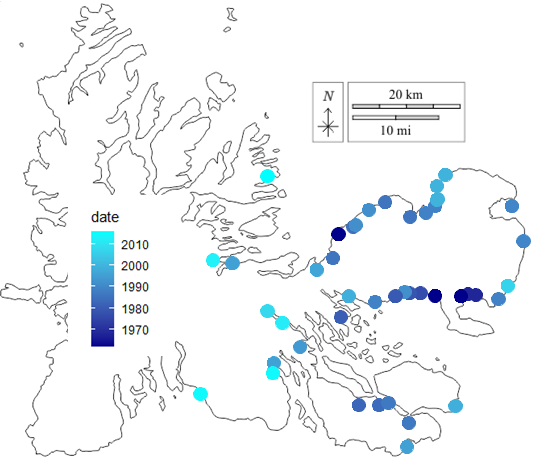 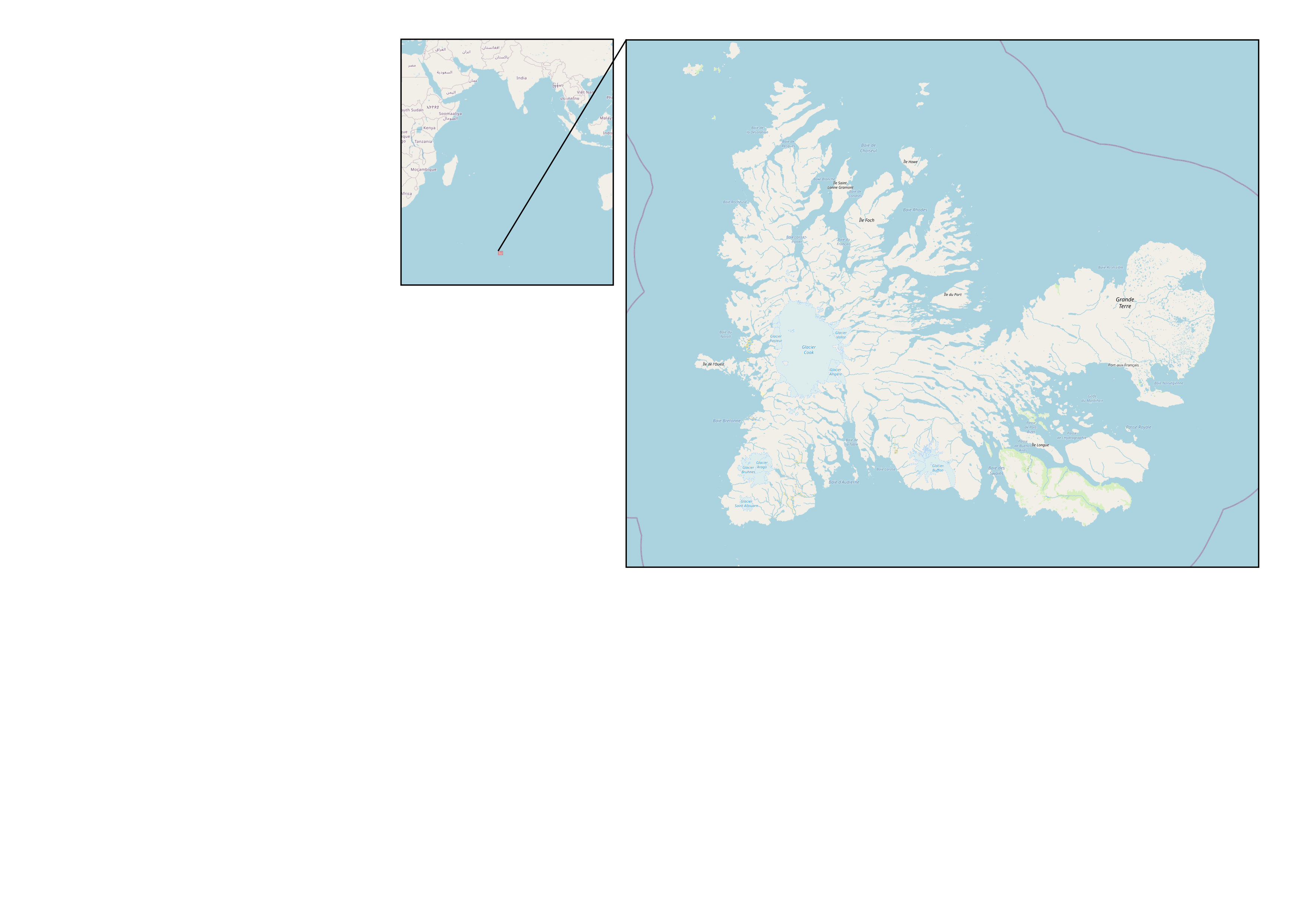 [Speaker Notes: On a un cas d’étude, pour lequel on dispose de ces données de monitoring long terme dans le temps et l’espace. Il s’agit de l’introduction de la truite comune aux iles kerguelen dans les années 60 dans quelques rivières, et la métapopulation porte maintenant sur près de 40 rivières suite au succès colonisateur de l’espèce. On dispose de plus de 150 000 captures et plus de 40 000 échantillons, et le jeu de données est continuellement updaté par des campagnes régulières. Les populatiosn sont présentées sur la carte, plus clair plus recent.
On utilisera les données de biométries et les écailles de la base de données + celles que l’on récoltera lors de la prochaine campagne à l’hiver 24-25 bien qu’elles ne soient pas indispensable à la realization de notre étude.
Notre approche s’inscrit dans la lignée d’autres études qui se sont servi du meme jeu de donn]
Contexte
Anadrome facultative
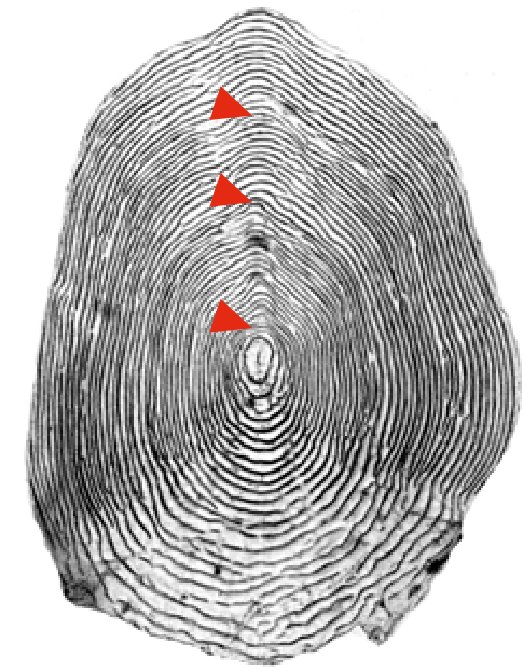 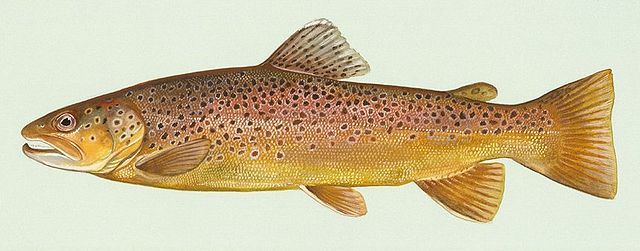 Cas d’étude: expansion de la truite commune aux Îles Kerguelen
Introduite dans quelques rivières – aujourd’hui présente dans plus de 40



Plus de 50 000 échantillons - 150 000 captures
Matériel: écaille et informations individuelles du jeu de données + prochaine campagne
Salmo trutta
Monitoring régulier dans le temps et l’espace depuis 1962
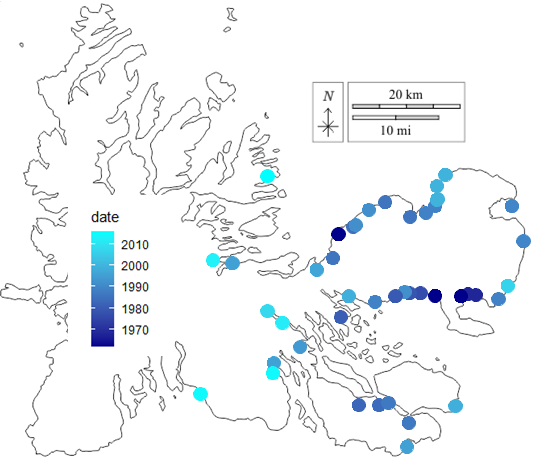 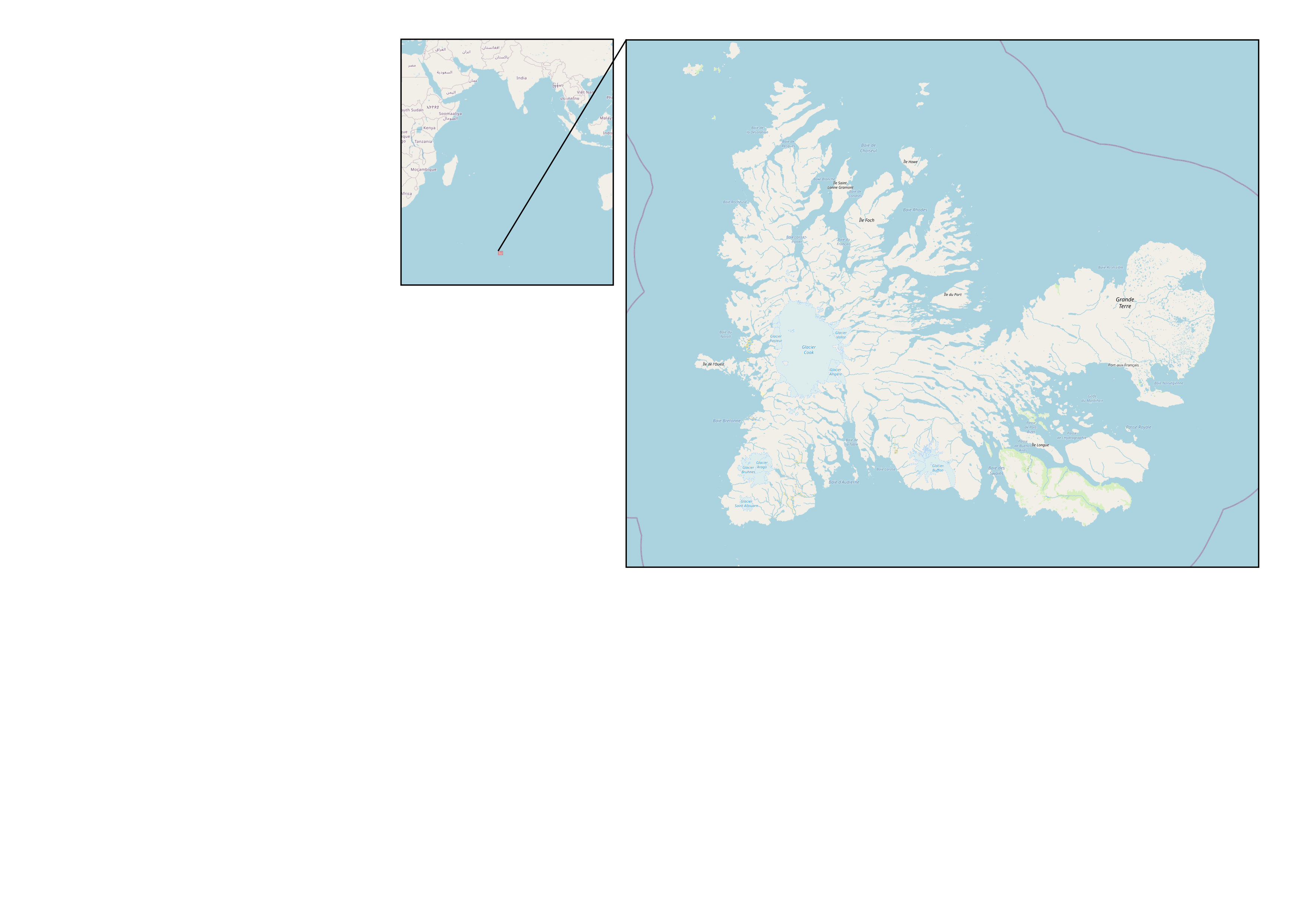 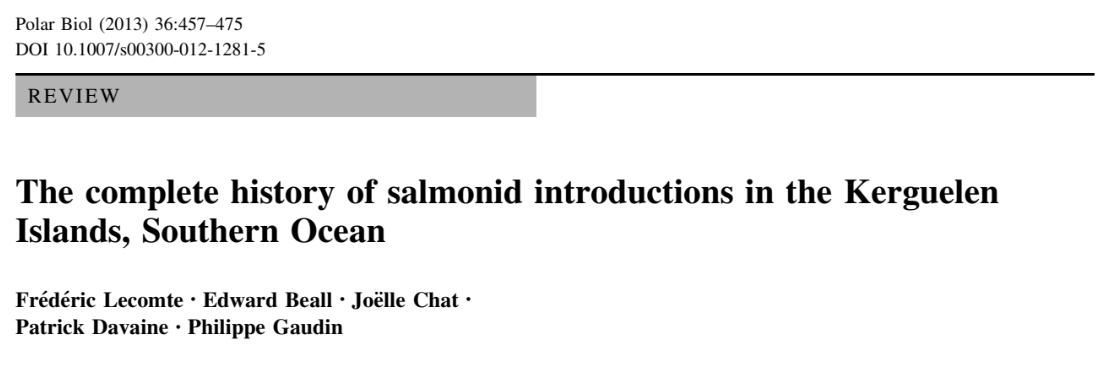 Historique des introductions
[Speaker Notes: On dispose aussi d’un historique des introductions et des populations naturellement colonisées Lecompte 
On dispose aussi d’un Modele de metapop – qui semble suggérer une dispersion plutôt côtière, (colonisation ralenti mais dépend echantillonage, kernel de disp augmente: ajustement de modèle aux données ? )
IL y à déjà des évidences d’évolution de traits, avec cette étude d’aulus à kerguelen qui montre que le taille des jeunes est très densité dep, suggérant une évolution de taille le long du front.]
Contexte
Anadrome facultative
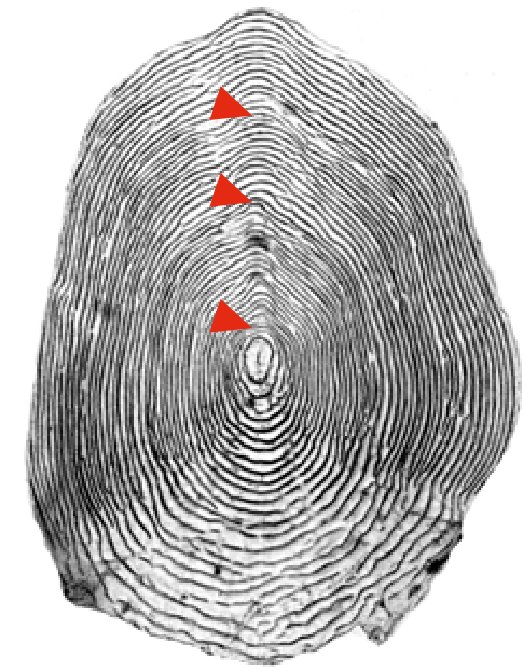 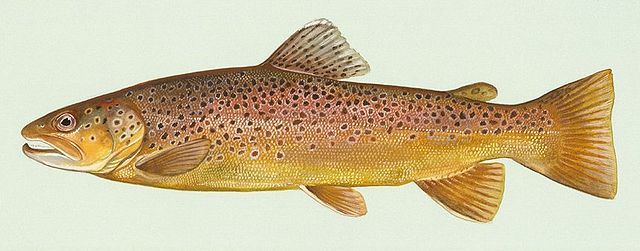 Cas d’étude: expansion de la truite commune aux Îles Kerguelen
Introduite dans quelques rivières – aujourd’hui présente dans plus de 40



Plus de 50 000 échantillons - 150 000 captures
Matériel: écaille et informations individuelles du jeu de données + prochaine campagne
Salmo trutta
Monitoring régulier dans le temps et l’espace depuis 1962
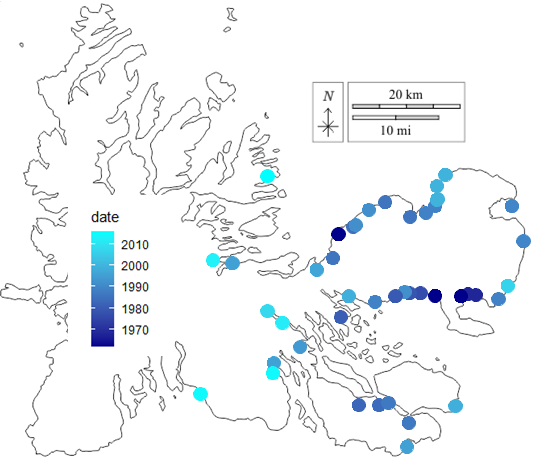 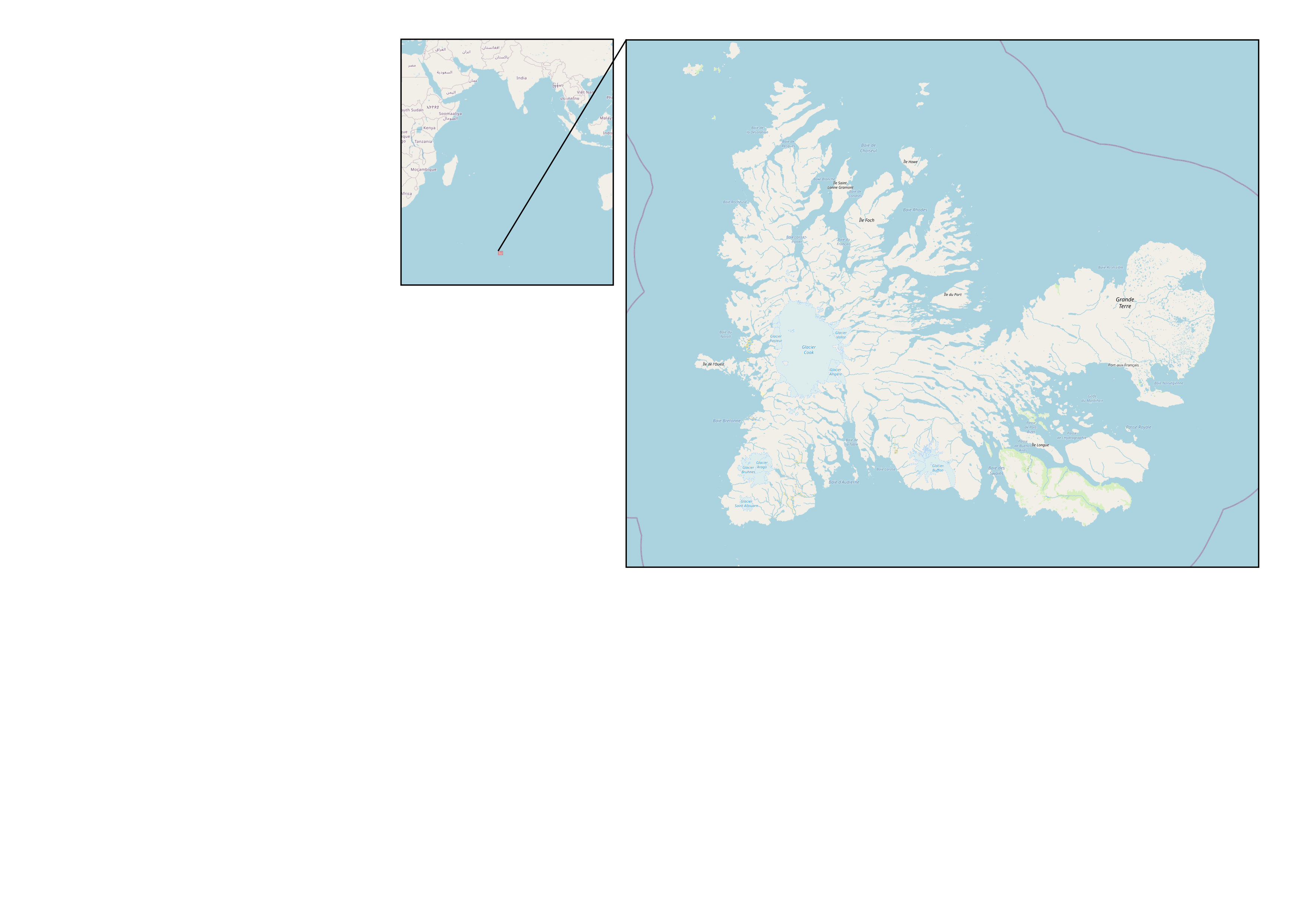 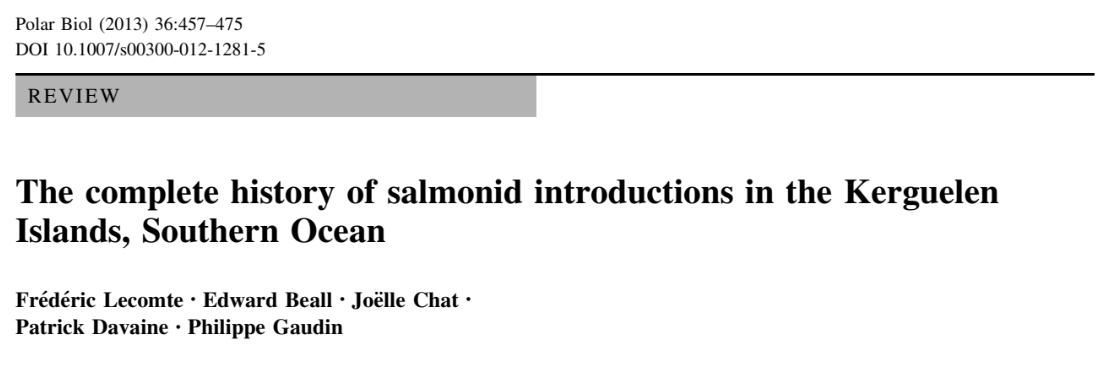 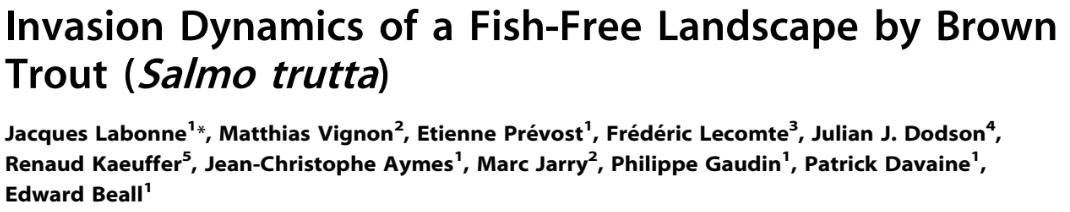 Modèle métapop: dispersion côtière
[Speaker Notes: On dispose aussi d’un historique des introductions et des populations naturellement colonisées Lecompte 
On dispose aussi d’un Modele de metapop – qui semble suggérer une dispersion plutôt côtière, (colonisation ralenti mais dépend echantillonage, kernel de disp augmente: ajustement de modèle aux données ? )
IL y à déjà des évidences d’évolution de traits, avec cette étude d’aulus à kerguelen qui montre que le taille des jeunes est très densité dep, suggérant une évolution de taille le long du front.]
Contexte
Anadrome facultative
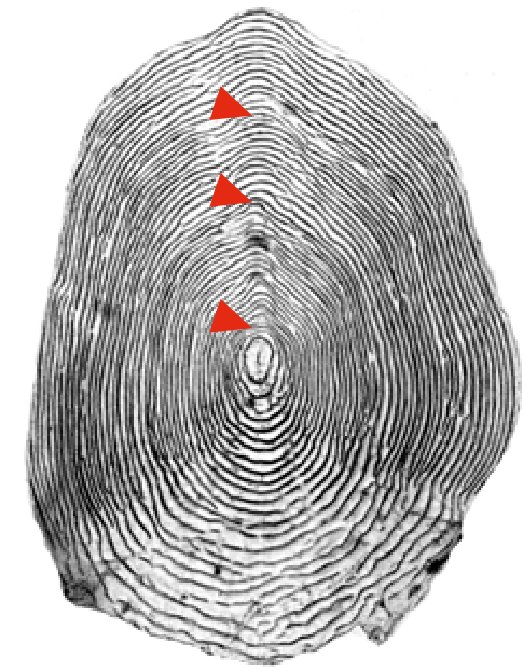 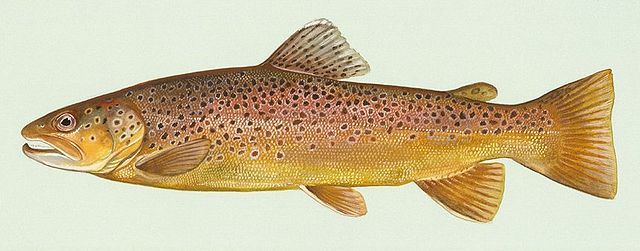 Cas d’étude: expansion de la truite commune aux Îles Kerguelen
Introduite dans quelques rivières – aujourd’hui présente dans plus de 40



Plus de 50 000 échantillons - 150 000 captures
Matériel: écaille et informations individuelles du jeu de données + prochaine campagne
Salmo trutta
Monitoring régulier dans le temps et l’espace depuis 1962
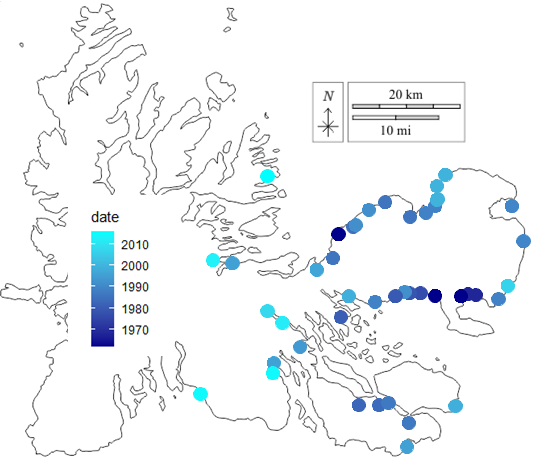 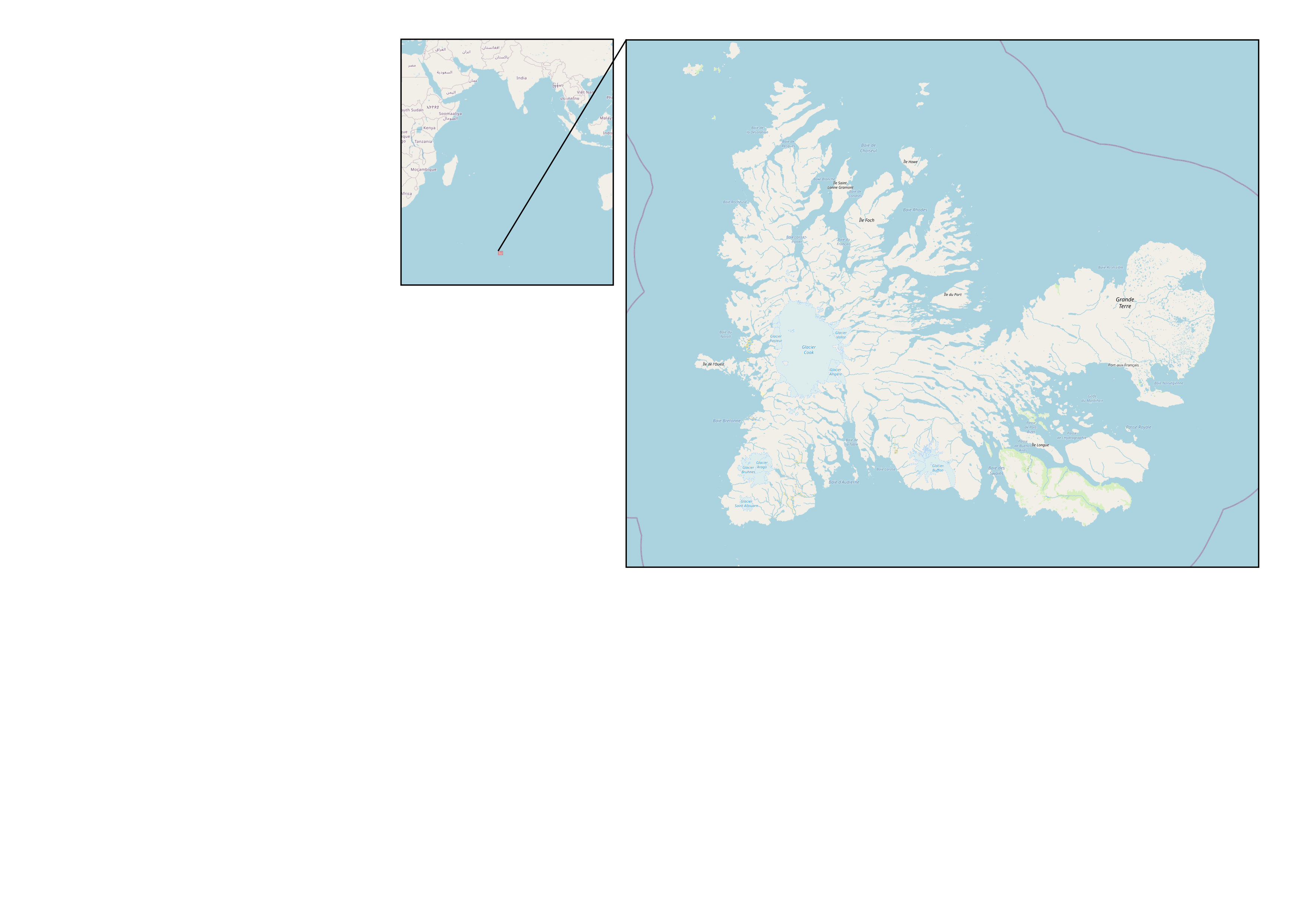 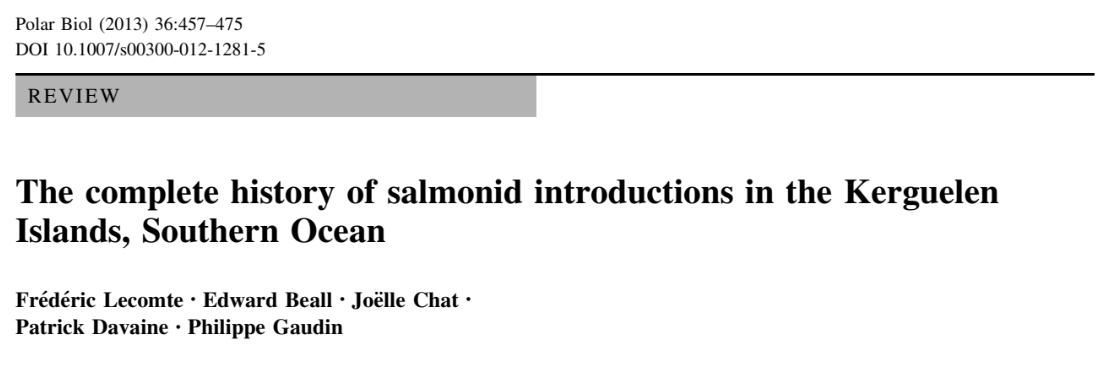 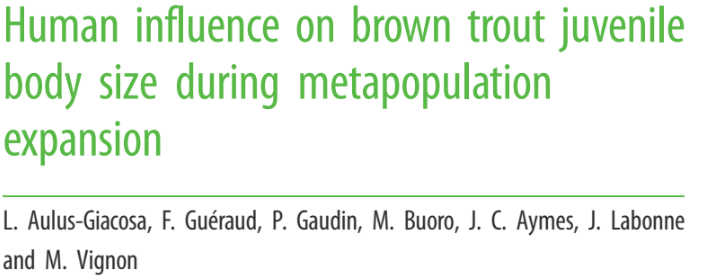 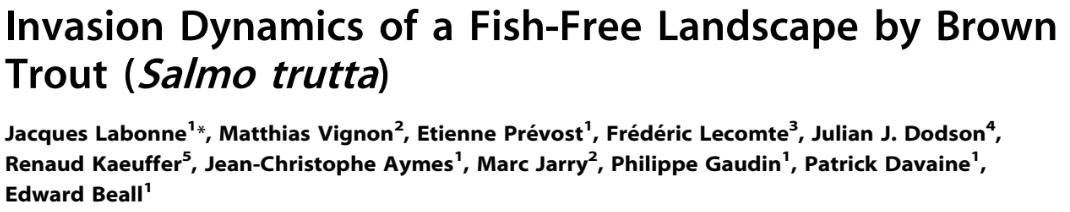 Evolution de taille des jeunes le long du front: gradient de traits
[Speaker Notes: On dispose aussi d’un historique des introductions et des populations naturellement colonisées Lecompte 
On dispose aussi d’un Modele de metapop – qui semble suggérer une dispersion plutôt côtière, (colonisation ralenti mais dépend echantillonage, kernel de disp augmente: ajustement de modèle aux données ? )
IL y à déjà des évidences d’évolution de traits, avec cette étude d’aulus à kerguelen qui montre que le taille des jeunes est très densité dep, suggérant une évolution de taille le long du front.]
Partie 1: gradient et corrélation de traits
Evolution des traits d’histoire de vie due à différentes pressions de sélection le long du front
Coût métabolique associé aux valeurs de trait diffère le long du front
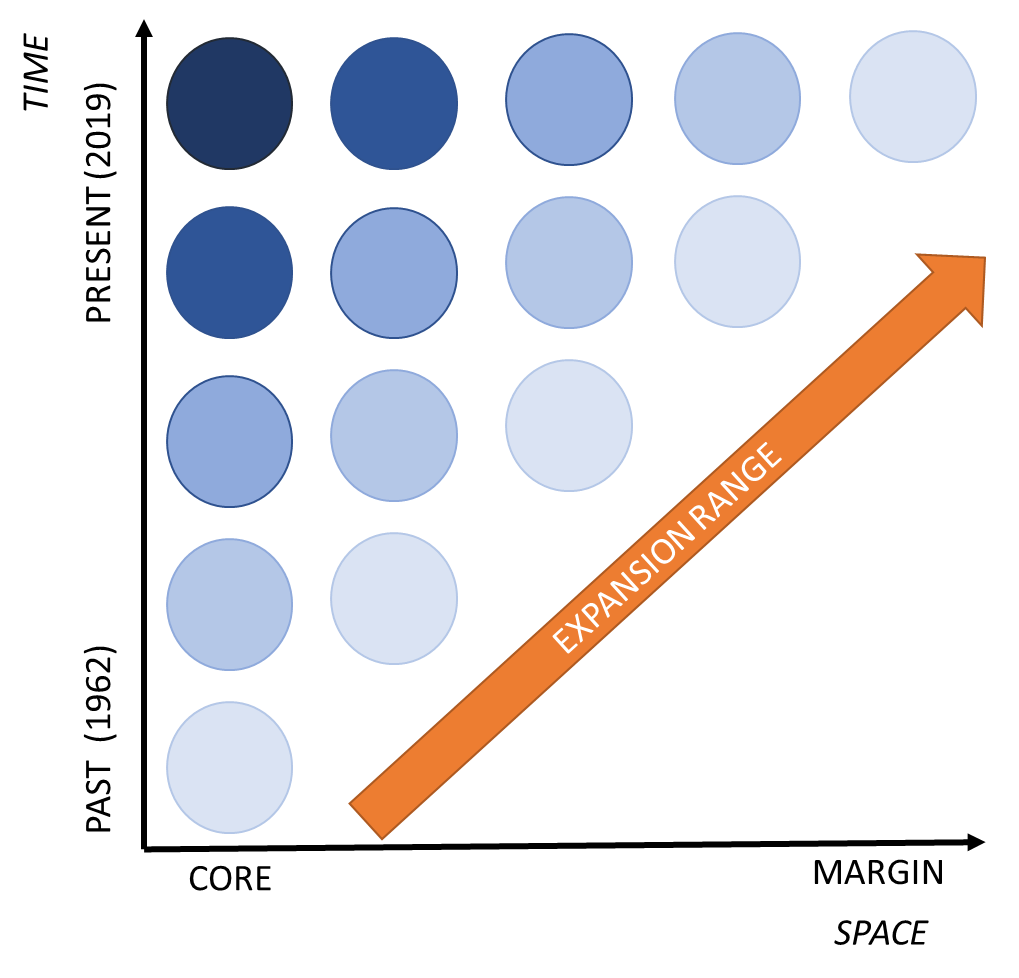 [Speaker Notes: Puisqu’on suppose un cout métabolique associé à la croissance rapide, on voudrait s’en servir pour analyser les gradients de THV. On fait l’hypothèse qu’il est plus avantageux de grandir vite dans un contexte dense, ce qui a un cout métabolique plus important. A ressources égales, la vitesse de croissance est plus importante dans les populations denses: elles ont d’avantage de potentiel de croissance.

Il existe une cout métabolique associé à la croissance, et c’est ce qu’on veut utiliser pour analyiser les gradients de thv. Cout métab de croissance rapide est central dans nos hypothèses
Couteux mais récompensé par fitness
Papier Lucie Aulus croissance diminue avec age pop – ne veut pas dire que le potentiel de croissance n’est pas bon
Puisque la fitness c’est Life Rreproductive Success (nombre descendants dans géné suivante): La fitness est plus important au niveau du front – peu de monde donc meilleure survie des descendants.

ON voudrait regarder la Croissance en fonction de l’age y comparer les rtl – permet de regarder stress cellulaire

Fitness très bonne: mais intrapop vs interpop. Inter 1 VS 10 intra 15 VS 25 mais sélection qd meme]
Partie 1: gradient et corrélation de traits
Evolution des traits d’histoire de vie due à différentes pressions de sélection le long du front
Coût métabolique associé aux valeurs de trait diffère le long du front
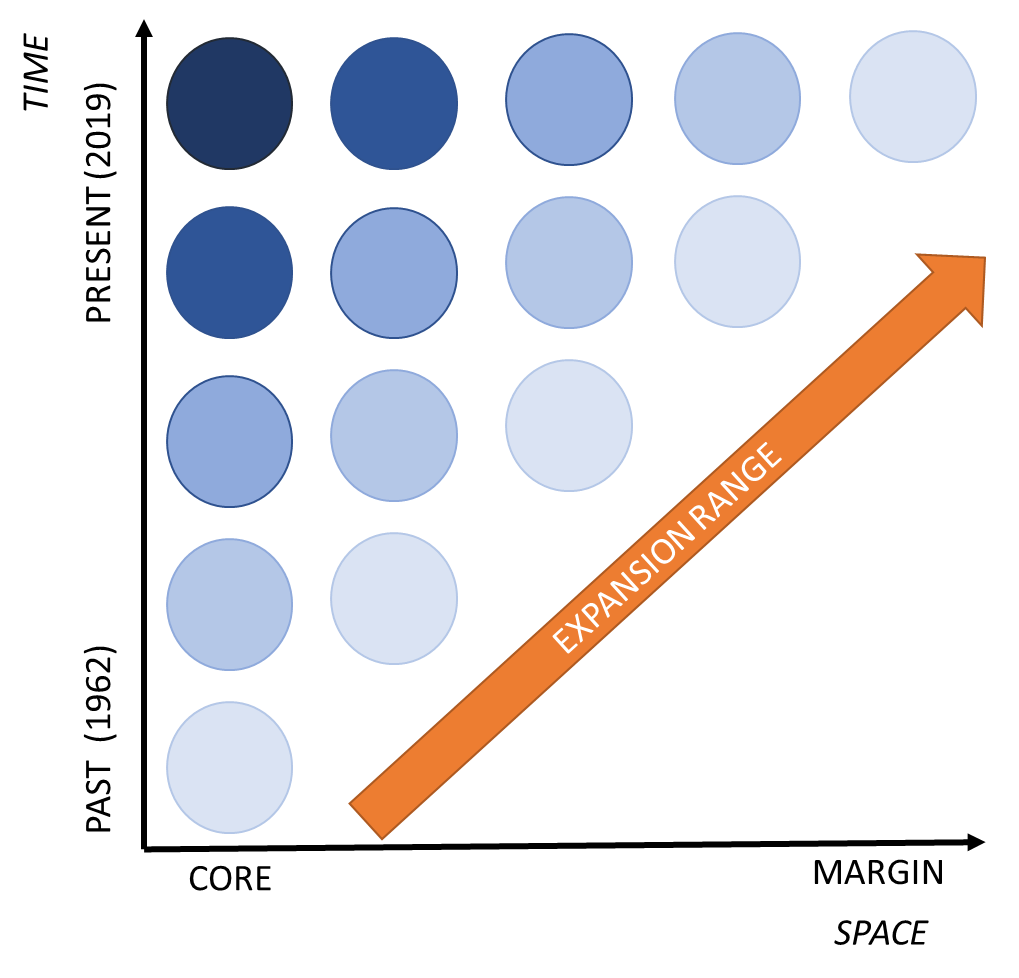 Front d’expansion
Capacité de croissance
Age 1ère reproduction
Fitness optimale: 
Croissance rapide
Reproduction tôt
! coût
Fitness optimale: 
Réduire croissance couteuse
Retarder âge de 1ère repro
[Speaker Notes: Puisqu’on suppose un cout métabolique associé à la croissance rapide, on voudrait s’en servir pour analyser les gradients de THV. On fait l’hypothèse qu’il est plus avantageux de grandir vite dans un contexte dense, ce qui a un cout métabolique plus important. A ressources égales, la vitesse de croissance est plus importante dans les populations denses: elles ont d’avantage de potentiel de croissance.

Il existe une cout métabolique associé à la croissance, et c’est ce qu’on veut utiliser pour analyiser les gradients de thv. Cout métab de croissance rapide est central dans nos hypothèses
Couteux mais récompensé par fitness
Papier Lucie Aulus croissance diminue avec age pop – ne veut pas dire que le potentiel de croissance n’est pas bon
Puisque la fitness c’est Life Rreproductive Success (nombre descendants dans géné suivante): La fitness est plus important au niveau du front – peu de monde donc meilleure survie des descendants.

ON voudrait regarder la Croissance en fonction de l’age y comparer les rtl – permet de regarder stress cellulaire

Fitness très bonne: mais intrapop vs interpop. Inter 1 VS 10 intra 15 VS 25 mais sélection qd meme]
Partie 1: gradient et corrélation de traits
Evolution des traits d’histoire de vie due à différentes pressions de sélection le long du front
Coût métabolique associé aux valeurs de trait diffère le long du front
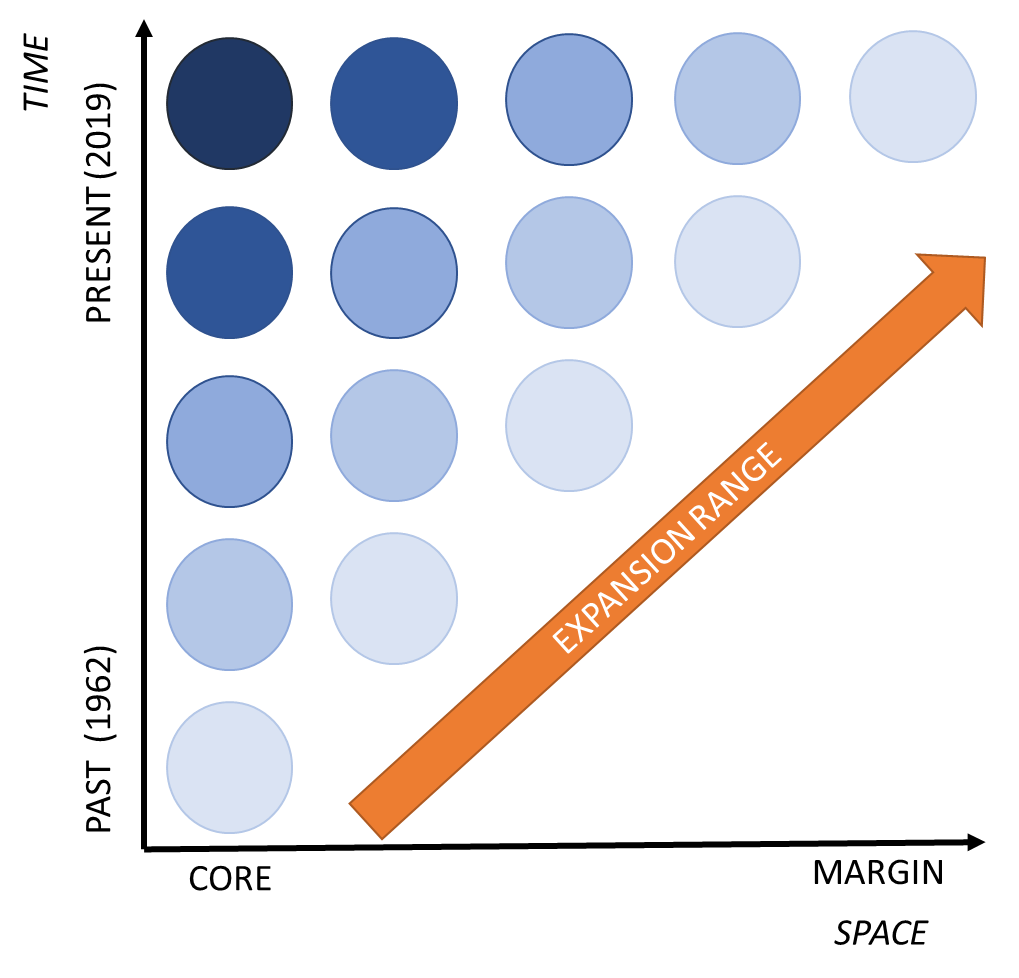 Front d’expansion
Capacité de croissance
Age 1ère reproduction
Coût
Taille relative des télomères (RTL) Von Zglinicki, 2002; Reichert & Stier, 2017
Stress oxydatif
Fitness optimale: 
Croissance rapide
Reproduction tôt
! coût
Fitness optimale: 
Réduire croissance couteuse
Retarder âge de 1ère repro
RTL – fitness ?
[Speaker Notes: Puisqu’on suppose un cout métabolique associé à la croissance rapide, on voudrait s’en servir pour analyser les gradients de THV. On fait l’hypothèse qu’il est plus avantageux de grandir vite dans un contexte dense, ce qui a un cout métabolique plus important. A ressources égales, la vitesse de croissance est plus importante dans les populations denses: elles ont d’avantage de potentiel de croissance.

Il existe une cout métabolique associé à la croissance, et c’est ce qu’on veut utiliser pour analyiser les gradients de thv. Cout métab de croissance rapide est central dans nos hypothèses
Couteux mais récompensé par fitness
Papier Lucie Aulus croissance diminue avec age pop – ne veut pas dire que le potentiel de croissance n’est pas bon
Puisque la fitness c’est Life Rreproductive Success (nombre descendants dans géné suivante): La fitness est plus important au niveau du front – peu de monde donc meilleure survie des descendants.

ON voudrait regarder la Croissance en fonction de l’age y comparer les rtl – permet de regarder stress cellulaire

Fitness très bonne: mais intrapop vs interpop. Inter 1 VS 10 intra 15 VS 25 mais sélection qd meme]
Partie 2: signatures génétiques de l’expansion et la sélection
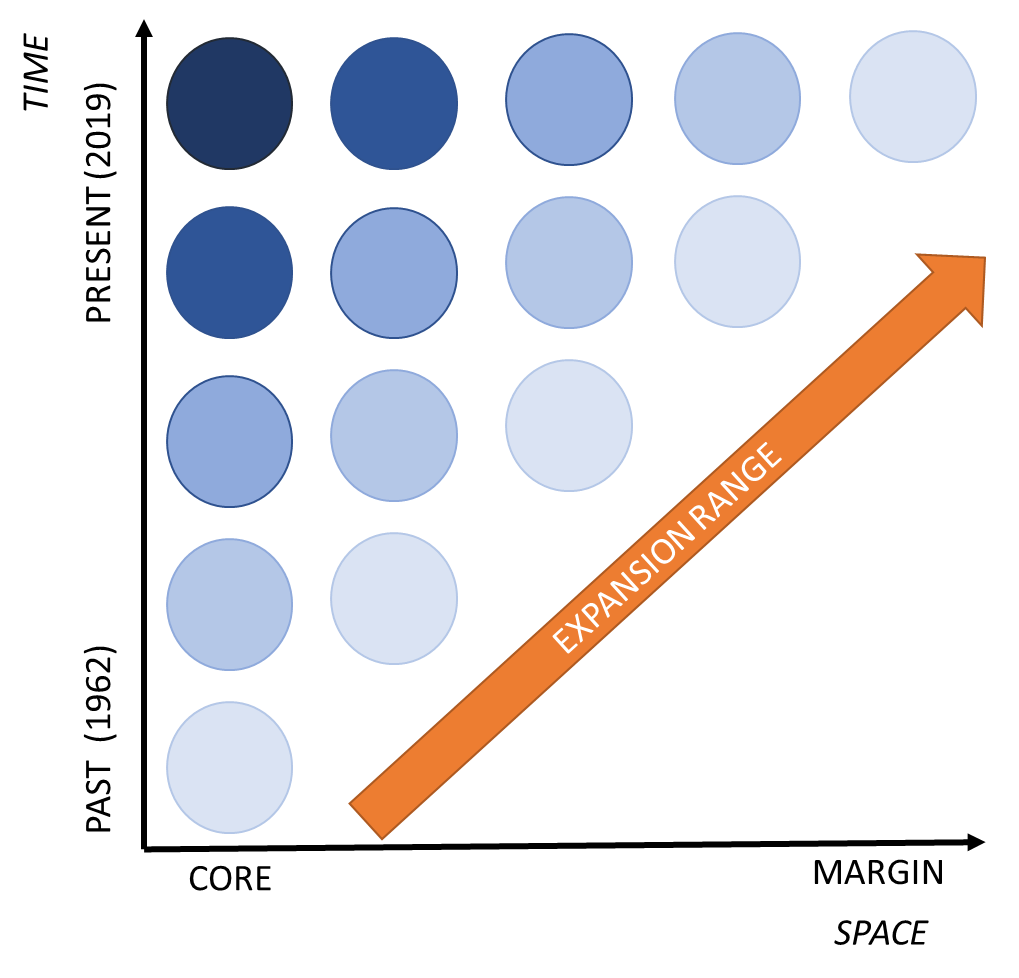 Caractériser variation génétique entre les populations dans le temps

De quelle manière se fait la dispersion ?
THV : correspondance génétique ?
[Speaker Notes: Détecter la variation génétique entre les populations. Attentes théoriques et liens avec part 1
Miller attentes théoriques: push ou pull, part 2 permet de détecter 
Succession d’effets fondateurs ou flux de genes et on trouve sélection ? 
Donner exemples]
Partie 2: signatures génétiques de l’expansion et la sélection
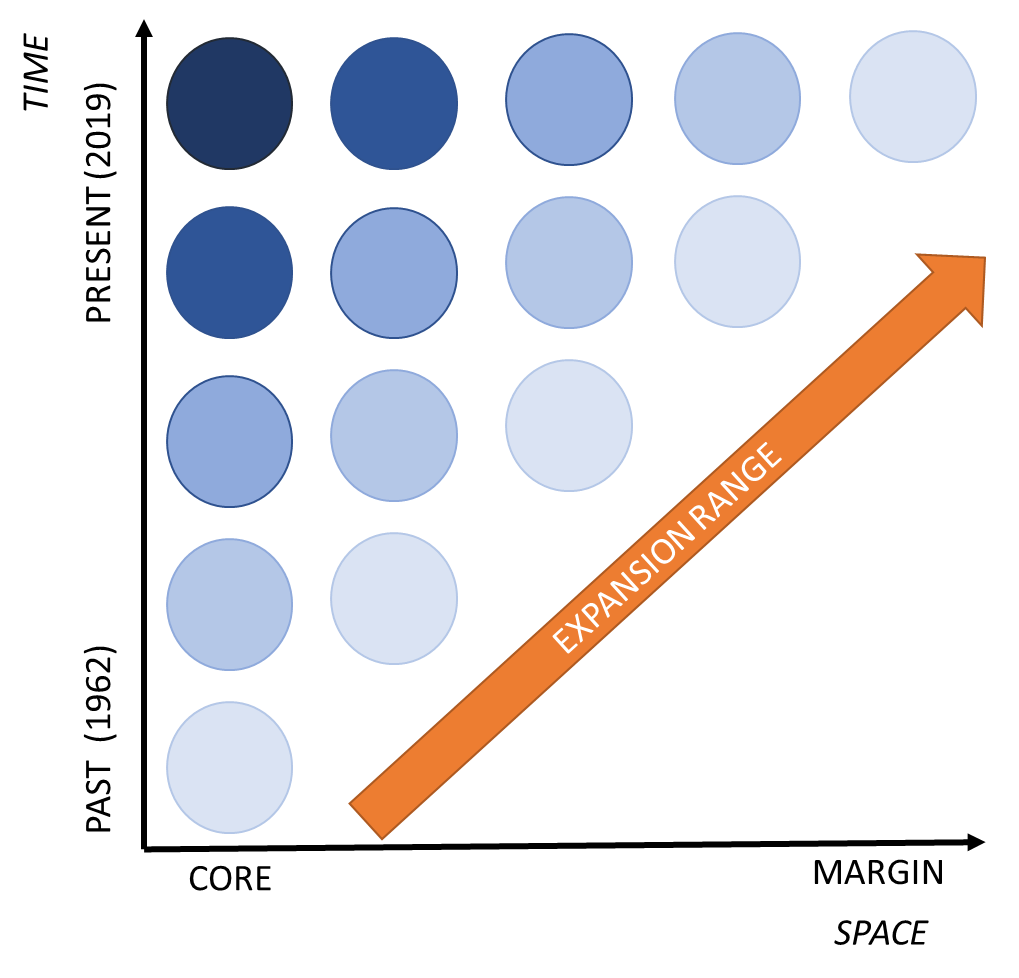 Caractériser variation génétique entre les populations dans le temps

De quelle manière se fait la dispersion ?
THV : correspondance génétique ?


Déconvoluer démographie et sélectionEffets fondateurs VS adaptation
[Speaker Notes: Détecter la variation génétique entre les populations. Attentes théoriques et liens avec part 1
Miller attentes théoriques: push ou pull, part 2 permet de détecter 
Succession d’effets fondateurs ou flux de genes et on trouve sélection ? 
Donner exemples]
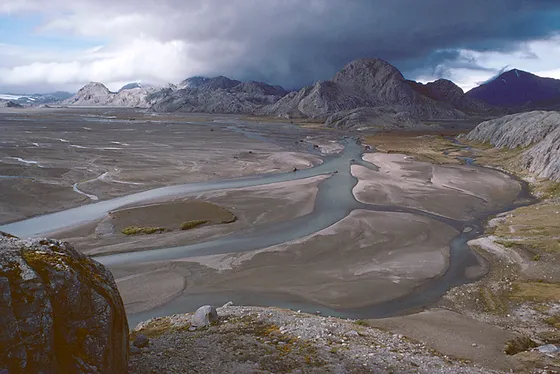 Variations phénotypique et génétique le long des fronts de colonisation: cas de la truite commune introduite aux Îles Kerguelen
Etudiante: Gaëlle BRAHY
Superviseurs: Sylvie Muratorio et Jacques Labonne
Collaborateurs: Miguel de Navascués, Mathieu Buoro
Projet d’échantillonage
Partie 2: signatures génétiques de l’expansion et la sélection
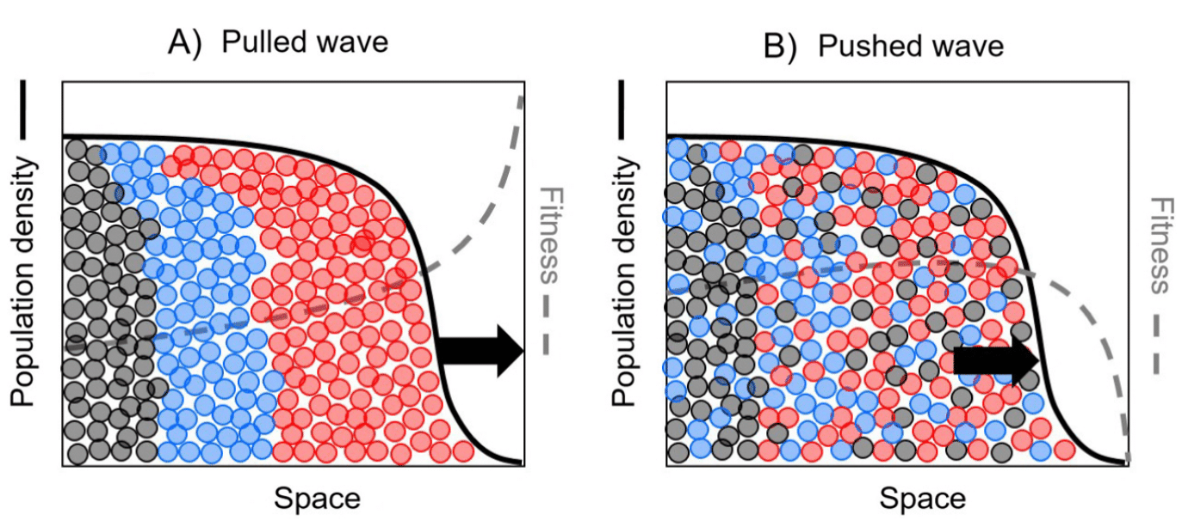 Miller et al., 2020. Eco-evolutionary dynamics  of range expansion
Fitness 

Colonisation 


Sélection



Diversité genet
Depuis le front, de faible densité

Forte dispersion
Reproduction rapide
Bottlenecks d’effets fondateurs
Réduite sur le front
Depuis le centre majoritairement





Plus diverse grâce à la plus grande diversité de fondateurs
[Speaker Notes: Attentes théoriques et liens avec part 1- on s’attend à etre dans la situation pulled, d’après l’état des connaissances à Kerguelen. 
Miller attentes théoriques: push ou pull, part 2 permet de détecter 
Succession d’effectzs fond ou flux de genes et on trouve sélection ? 
Pull: fitness décroit avec la densité, et la colonisation se fait par des colonisateurs (et leurs descendants) qui viennent du front de faible densité. Push: dans ce cas,]
Méthodo : signatures génétiques de l’expansion et sélection
Variations génétiques dans le temps
  - Fréquences alléliques via poolseq
  - Déséquilibre de liaison via séquençage individuel

  - Caractériser la dispersion: modèles de densité 
	Collaboration avec Mathieu Buoro
Déconvoluer démographie et sélectionEffets fondateurs VS adaptation

	Méthodes: Modélisation forward (simulation) 
			 ABC (inférence)
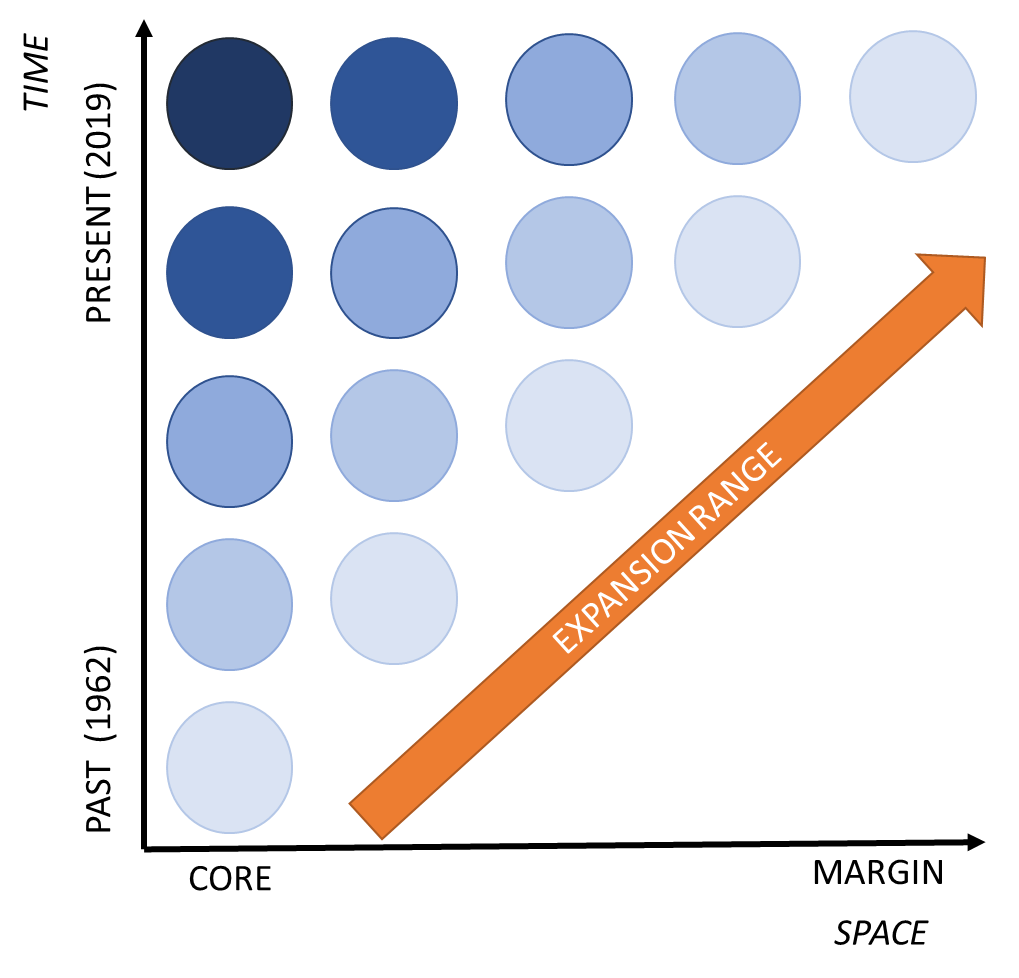 Collaboration with Miguel de Navascués 
Pavinato et al. 2022: temporal samples 
Methodological developments to several populations
[Speaker Notes: Dans la variation observée, quels sont les effets démographiques liés au nombre et diversité de fondateurs  de l’autre coté, quel est l’effet de la sélection adaptative
Dans un troisième temps, sous réserve d’avoir le temps et les ressources nécessaires, nous feront peut etre du séquençage individuel afin de mettre en lien locis et valeurs de traits

Poolseq ici options pcq nos pop sont bien identifiées mais évolution à des échelles de temps courte passe par l’association d’allèles favorables à plusieurs loci, dans le cas de caractères polygéniques, et cela ne peut etre détecter que par le séquençage individuel.]
Telomeres: longues sequences d’ADN non codantes, répétitives, protègent les chromosomes durant réplication